4DX
Executing the Innovation Plan
This plan will fail…
Without sustained execution
What is 4DX?
The 4 Disciplines of Execution:

Wildly Important Goal (WIG)
Lead Measures
Player's Scoreboard
Cadence of Accountability
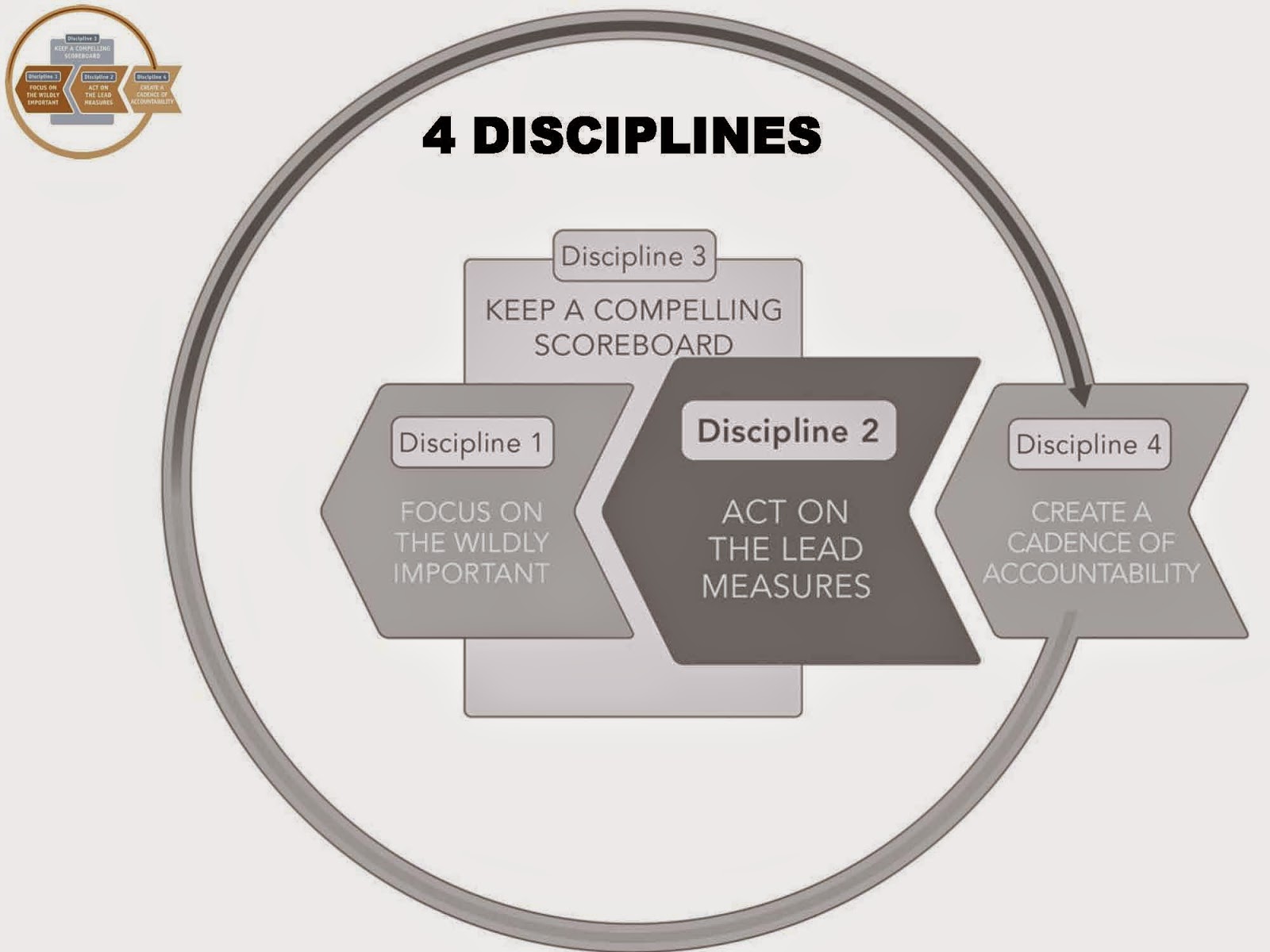 What is our…
WIG(s)?
Successful implementation of efficiency training by 1Q18 (first quarter of 2018).
What is our…
Lead Measure(s)? 
Train daily framework 1-2 times per week and train adherence to it.
Trade 1 standard lesson per week for a flipped lesson and train efficiency in its place.
What is our…
Scoreboard?
This is largely TBD as the team will take a significant role in its creation.
We will update weekly.
What is our…
Cadence of Accountability
This will be a weekly staff meeting focused solely on:
The WIG 
Our performance on the lead measures, and
Any adjustments that need to be made
What could we expect if we implement without 4DX?
What could we expect if we implement with 4DX?
Stage 1: Leadership Clarity
Stage 2: Launch
Stage 3: Adoption
Stage 4: Optimization
Stage 5: Habits
This plan will not fail…
With 4DX paving the way 
to sustained execution
References:
McChesney, C., Covey, S., & Huling, J. (2012). The 4 disciplines of execution: achieving your wildly important goals. Ne York, NY, Free Press.